Driver fatigue The importance of identifying causal factors of fatigue when considering detection and countermeasure technologies
驾驶员疲劳：在考虑检测和对策技术时识别疲劳的原因的重要性
Jennifer F.May and Carryl L.Baldwin
Volume 12, Issue 3, May 2009, Pages 218-224
1.介紹
疲勞是一個多維結構，研究人員很難將其進行準確定義(Brown，1994；Desmond & Hancock，2001)
疲勞和睡眠是每年成千上萬次撞車，受傷和死亡的成因(Knipling & Wang，1994；NHTSA，2006)
基於造成疲勞狀態的因素，駕駛員疲勞可分為與睡眠相關的(SR)和與任務相關的(TR)疲勞。
睡眠不足，清醒時間延長和一天中的時間(晝夜節律效應)會影響SR疲勞；在沒有任何與睡眠有關原因的情況下，駕駛的某些特徵(例如任務要求和持續時間)會產生TR疲勞。
研究表明，在駕駛員使用自發性策略中(例如，啟動空調，打開收音機，打開車窗)，只有午睡和咖啡因才能減少駕駛員疲勞，特別是在SR疲勞的情況下(Horne&Reyner，2001；Reyner&Horne，1998；Reyner&Horne，2000；Reyner&Horne，2002)
在晝夜節律的低谷期，性能下降是明顯的。例如，與這些低估相對應的時間凌晨2點至6點，下午2點至4點發生與睡眠有關的事故顯著增加(Pack et al.，1995)
SR疲勞還收穩態因素的影響，例如清醒的持續時間和睡眠不足。人保持清醒的時間越長，表現越差。睡眠受限或無法獲得充足的睡眠也會導致嗜睡增加和性能下降
TR疲勞是由駕駛任務和駕駛環境引起的。Desmond & Hancock(2001)以及Gimeno, Cerezuela & Montanes(2006)提出，駕駛員疲勞可通過主動或被動TR疲勞產生。主動疲勞是駕駛員經歷的最常見的TR疲勞形式(Desmond＆Hancock，2001)
大多數駕駛員疲勞研究集中在睡眠不足或晝夜節律的影響上，但要求駕駛員在單調的告訴公路條件下執行駕駛任務。這混淆了SR和TR疲勞的影響。
但很明確的是駕駛員疲勞的確會在駕駛員模擬和公路任務中降低性能
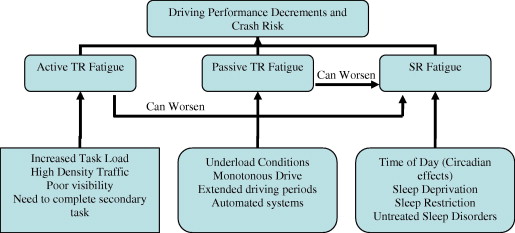 疲勞模型
2、緩解駕駛員疲勞的技術手段
2.1 檢測預警技術
檢測和警告技術的使用對生理和疲勞性能變化敏感的措施，例如眼球運動，頭部點頭和轉向性能。這些設備的目的是警告駕駛員疲勞，以使其停止行駛並休息。其他研究必須確定這些設備在不同因果關係（例如SR或TR疲勞）中的有效性。但是，由於SR疲勞更可能導致駕駛員實際入睡，因此這些設備可能最適合識別SR疲勞。
2.1.1、閉眼
PERCLOS系統基於對眼睛的視頻監控來計算瞳孔上的眼睛閉合量。他以1-3分鐘為間隔進行測量，並得出疲勞指數
該系統當前用於駕駛員疲勞檢測，可通過聲音報警為駕駛員提供反饋，並在視覺上呈現有關閉眼時間和這段時間內行進距離的信息
2.1.2、點頭技術
當駕駛員開始入睡時，頭部開始隨著肌肉放鬆而點頭
點頭技術可以有效地檢測到睡眠的開始，但駕駛員不可能在入睡前安全駕駛，因此，彈頭技術警告駕駛員的疲勞為時已晚
此外，當駕駛員在觀察環境四處張望時，很可能產生誤報，錯誤警報會導致使用者對系統的不信任和煩惱。這可能導致使用者不使用該技術或忽略
2.1.3、應急開關技術
應急開關設計用於使用者連續按下開關，釋放開關時，假定使用者已經受傷並發出警報。應急開關的釋放與更長的反應時間以及睡眠的第1階段和第2階段的存在有關(Ogilvie，Wilkinson，＆Allison，1989)
不幸的是，向點頭技術一樣，這種類型的系統也是一個後警報系統，僅在進入睡眠狀態後才能識別困倦的駕駛員
2.2、防撞系統
碰撞預防技術旨在防止碰撞，無論其原因如何
由於行駛導致的撞車時疲勞相關事故的特徵，因此震動和車道偏離預警可以降低駕駛員遭受TR和SR疲勞的撞車風險
防撞系統可以補償疲勞的駕駛員(SR和TR)惡化的放映時間，從而有幫助的作用
2.2.1、車道保持設計
車道保持設計用於監視車輛離開道路時向駕駛員發出警報。
當駕駛員在橫穿或者沿著車道行駛時，會在汽車內產生很大的噪音和震動。
2.2.2、車道偏離警告系統
車道偏離技術從攝像頭接受信息，該攝像頭監視前方道路並繪製車道邊界圖。
當駕駛員偏離車道時，會發出警報聲。
2.2.3、防撞系統(CAS)警告
當前，CAS警告已集成到某些車輛的生產中，旨在向駕駛員發出潛在的後端或側面的碰撞警告。
這種類型的技術在警戒條件下很有用，在警戒條件下，檢測這些關鍵事件的能力會降低。
在這項研究中，CAS警告還降低了碰撞速度並縮短了碰撞時間，這表明碰撞嚴重性有所降低。避免碰撞警告即包括聽覺提示音，又包括儀錶盤上方現實的視覺圖標。
2.3、疲勞對策
旨在減輕疲勞或改善性能的技術適用於遇到TR疲勞的駕駛員。技術對策包括在車輛中使用自動化以減少任務負荷，以及旨在提高駕駛員參與度以防止被動TR疲勞的家護士技術。
2.3.1、自動化
自動化是將系統或任務的控制(在這種情況下為駕駛的組成部分，例如速度控制)從操作員轉移到車輛
自適應自動化可以將駕駛員疲勞與任務符合聯繫起來，以優化駕駛性能(Hancock & Verwey，1997)。自適應自動化的目的是根據駕駛員的狀態來修改駕駛員的任務符負荷
主動或自適應巡航控制是巡航控制系統的一項進步，可以影響駕駛員前方車輛的速度自動調節汽車的速度。這種類型的自適應自動化可以幫助駕駛員增加交通量，但在交通少的執行道路上可能沒有好處
2.3.2、互動技術
Verwey & Zaidel (1999)認為給予駕駛員挑戰性次要任務使其在疲倦時執行的任務提高機敏型。結果表明，在此實驗中，產生的事件和事故更少，並且車輛控制的下降幅度較小，受測者的睡眠次數也減少了
在所有這些技術中，將防撞裝置納入車輛構造或道路設計，車道偏離警告和車道保持設計用於減少道路交通事故。某些車輛安裝了防撞預警系統，以幫助減少追尾和側撞事故。所有這三類的技術都可能對SR和TR疲勞有效
3、結論
駕駛員疲勞技術在檢測或抵抗TR和SR疲勞方面的有效性
SR和TR疲勞的兩種形式都可以類似地測量。每種疲勞形式均已顯示出會導致駕駛性能下降，視覺掃描模式和眼球運動減少。上表總結了建議對每種類型的疲勞都有益的對策
總之，未來的疲勞測試研究措施和與疲勞相關的技術必須區分不同形式的疲勞。駕駛員疲勞的對策技術或多或少地取決於駕駛員所經歷的疲勞類型。這些技術在卡車形式行業尤為重要，可幫助檢測SR疲勞以表明需要休息，或幫助操縱任務符合以更好地與駕駛員互動。
集成了多種疲勞測量的未來技術可能會更可靠，更有效地檢測駕駛員疲勞並減少與疲勞相關的碰撞